Transversal
Where is it?
Can you find a pair of:
Supplementary Angles?
Interior Angles?
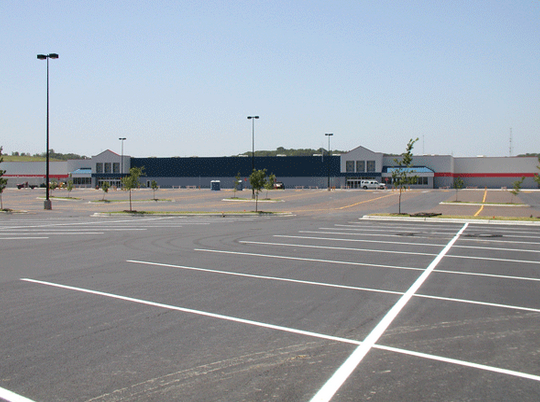 Can you find:Alternate Interior?Corresponding angles?
Can you find:
Vertical Angles?
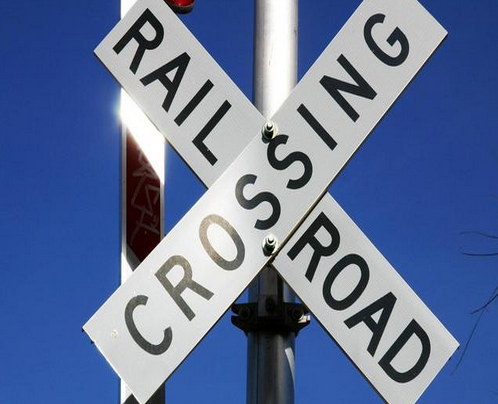 What type of angles are these?
What type of angles do you see?
Partner
Take turns ASKING questions to one another. 
EASY: 
Can you identify the VERTICAL angles?

MEDIUM: 
<A and <D are CORRESPONDING ANGLES True or FALSE?

HARD: 
Is < 3 CONGRUENT to < 5?


CHALLENGE: 
If <1 and <2 are SUPPLEMENTARY and <1 is 70 what is the value of <2?
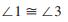 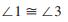 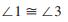